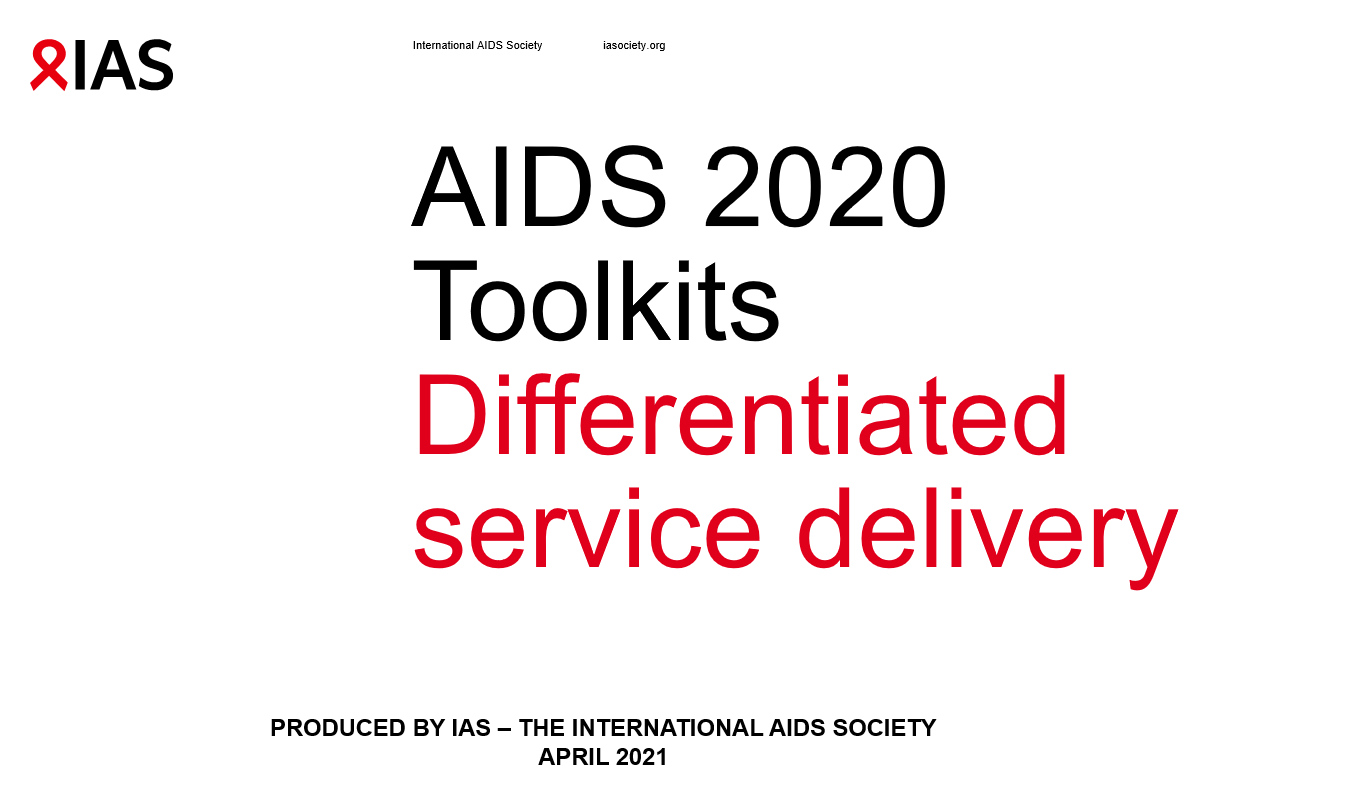 Contents
Introduction.…………...…………………………………………………………………………………...3
Adaptations to DSD in response to COVID-19..………………………………………………………..6
High retention across models when clients given choice.……………………………………………..7
Differentiated PrEP services in COVID-19.………………….………………………………………….8
Introduction
Differentiated Service Delivery (DSD) is a client-centred approach that simplifies and adapts HIV services across the HIV continuum of care cascade to reflect the preferences and expectations of various groups of people living with HIV while reducing unnecessary burdens on the health system. 

https://www.differentiatedservicedelivery.org/
Overview
Differentiated service delivery (DSD)
DSD for HIV treatment at scale
Adapting to COVID-19
Introduction
Differentiated pre-exposure prophylaxis (PrEP)
Differentiated service deliveryIntroduction
Differentiated service delivery (DSD), is a client-centred approach. It simplifies and adapts HIV services across the cascade of HIV care to reflect the preferences and expectations of various groups of people living with or at risk of acquiring HIV while reducing unnecessary burdens on the health system. 

COVID-19 brought challenges and opportunities for DSD for HIV – expanding access and adapting DSD models
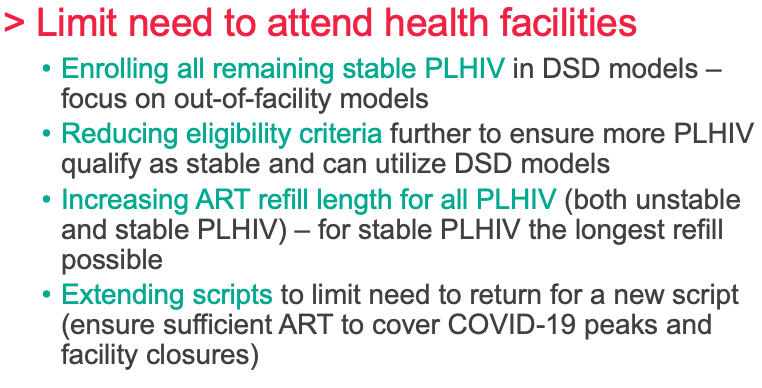 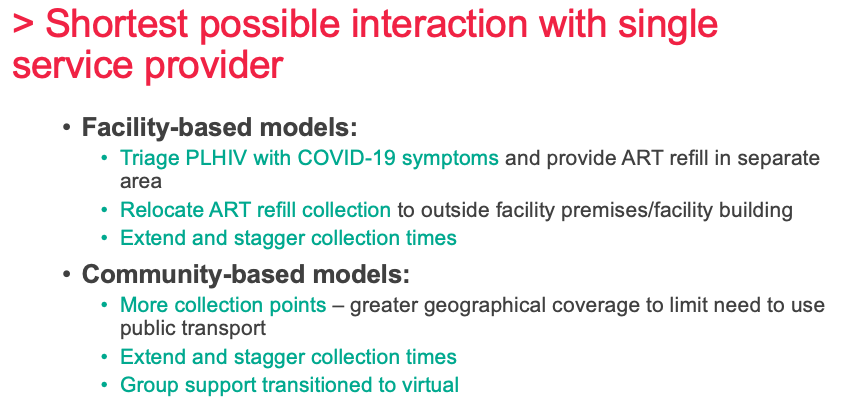 Anna Grimsrud
[Speaker Notes: Since 2016, WHO has endorsed differentiated service delivery (DSD) or differentiated care as an approach to providing prevention, care, treatment and support to people affected by and living with HIV. DSD represents a shift from a one-size-fits-all approach and recognizes that the needs and expectations of people living with HIV are different and change over time. It focuses on adapting the building blocks of service delivery (the who, what, where and when) to provide client-centric care that also reduces unnecessary burden on the healthcare system. 

In West and Central Africa: 
Shifts towards expansion of services to include TB prevention therapy and contraceptive care 
Expansion in the number of clients and models offered
Reconsideration of eligibility criteria
Push for family-centred care 
Expansion of drop-in centres and community pharmacies, including for key populations 
Endorsed by global agencies, such as WHO, PEPFAR and Global Fund.]
Differentiated service deliverycAdaptations to DSD in response to COVID-19
Countries did the following:

Scaled implementation 
Expanded access to longer ART refills
Reduced eligibility requirements
Less time on ART
Increased ART refill length (MMD) and script length (MMS)
Expanded access to DSD for specific populations
Expanded community models
Lynne Wilkinson
[Speaker Notes: Precedented for accelerating access and adapting DSD models in emergency contexts, as was done during Ebola outbreak in Guinea (6-month refill for ART) and Sierra Leone (peers collected ART refills and delivered at home/community meeting points) and during armed conflict in Central African Republic (6-month refill for ART by lay health worker) and Mozambique (mobile clinics provided 3-month ART refills in vulnerable communities).
DSD provides necessary tools to limit exposure of people living with HIV to SARS-CoV-2 co-infection while accessing ongoing care and treatment.

MMD - Multi-month dispensation

Scaled DSD introduces more flexibility and less reliance by people living with HIV on healthcare facilities. It supports emergencies impacting the healthcare system AND also those impacting clients’ daily lives. 
Community-based DSD model options remain critical – closer access to home and less reliance on health facilities needs to be balanced again 6MMD facility-based ART refill supply.
Longer ART refills can be considered earlier after ART initiation. 
Longer ART refills can be considered for specific populations, such as children/adolescents, clients with high viral loads and PBFW
Longer scripts are possible. 
Group DSD models can continue to leverage virtual social interaction/peer support provided with longer ART refills.

DSD lessons
Critical to monitor and evaluate:
Outcomes of clients accessing DSD models vs. those in routine care during COVID-19
Client outcomes accessing expanded DSD to understand risks/benefits (including by subgroup of children/ adolescents/PBFW)
Perspectives of people living with HIV on access to expanded DSD

Determine which expanded DSD eligibility criteria, increased access and adapted DSD models can safely be continued beyond COVID-19 pandemic including: 
New/adapted community DSD models, e.g., home delivery, community drug distribution and peer distribution
Longer refills (MMS)
Longer scripting methods 
DSD access for children, adolescents, PBFW, unstable on ART, second line 
Earlier access to DSD for newly initiated ART clients

Key population-led HIV services are feasible, acceptable and preferable by key populations and are therefore a critical addition to accelerating attainment of the 95-95-95 targets and ending AIDS as a public health threat in Vietnam. Key population-led HIV services have now been integrated as an essential part of the national action plan and the national strategy to end AIDS as a public health threat by 2030.

Expanding access to DSD
Limit need to attend health facilities 
Enrolling all remaining stable people living with HIV in DSD models – focus on out-of-facility models
Reducing eligibility criteria further to ensure that more people living with HIV qualify as stable and can utilize DSD models
Increasing ART refill length for all people living with HIV (both unstable and stable PLHIV) – for stable people living with HIV, the longest refill possible
Extending scripts to limit need to return for a new script (ensure sufficient ART to cover COVID-19 peaks and facility closure)

Shortest possible interaction with single service provider
Facility-based models
Triage people living with HIV with COVID-19 symptoms and provide ART refill in separate area
Relocate ART refill collection to outside facility premises/facility building 
Extend and stagger collection times

Community-based models
More collection points – greater geographic coverage to limit need to use public transport 
Extend and stagger collection times
Group support transitioned to virtual]
Differentiated service deliveryHigh retention across models when clients are given choice
Comparison of DSD model outcomes when clients given a choice of model in routine setting
Compared with clients who qualified for differentiated ART delivery but not enrolled
All models only provide clinical review annually
Small numbers in community ART groups (N=178) and community adherence clubs (N=104), but significant numbers in facility adherence clubs (N=3482), spaced fast-lane appointments (SFLAs) (N=2101) and community pick-up points (PuPs) (N=3616)
Overall retention at 12, 24 and 36 months in DSD models was high and significantly higher than in SoC (yellow bars)
Viral suppression was high among those in PuPs and SLFAs
Liesbet Ohler, PEE1634
[Speaker Notes: Clients and health systems could benefit from reduced visit frequency by increasing ART refills. Antiretroviral therapy (ART) adherence clubs (ACs) support retention of clinically stable clients through lay healthcare worker-led group ART refills and psychosocial support. We conducted a non-inferiority cluster randomized control trial comparing standard of care (SoC) ACs and 6-month refill intervention ACs in Khayelitsha, South Africa. After 24 months, non-inferior retention and viral load outcomes were observed between the intervention ACs with 6-month ART refills and the SoC ACs. These findings are consistent with the 12-month outcomes and provide further reassurance that clinically stable clients can achieve good outcomes with fewer ART visits and longer ART refills.

BACKGROUND
Differentiated models of HIV care (DMOC) were proposed as care models that are responsive to clients’ needs and can improve health service efficiency. The KwaZulu-Natal Department of Health (DoH) implements the DMOC programme for clinically stable clients (Table 1, Box 1), which includes facility and community adherence clubs (ACs), community ART groups (CAGs), spaced fast-lane appointments (SFLAs) and community distribution and pick-up points (PuPs). There are limited reports on concurrent at scale implementation of different care models. This study reports long-term outcomes of DMOC models that were implemented under routine programmatic conditions. 
Aims 
To describe DMOC coverage among eligible clients in the period, 2012-2019 
To estimate and compare retention in DMOC among models 
To estimate and compare retention on ART among clients in DMOC and in standard clinic care
To estimate and compare viral load (VL) suppression among clients in DMOC and standard clinic care

SETTINGS
Since 2011, MSF and the KwaZulu-Natal DoH have implemented a community-based HIV/TB project,  Bending the Curves.
MSF supports two hospitals and 10 health centres in the Mbongolwane and Eshowe areas. 
HIV prevalence in the service area: 26.4% (95% CI: 24.9-27.9%) among adults aged 15-59 years (HIV prevalence survey, MSF 2018).

CONCLUSION
The study suggests that at scale, implementation of different DMOC models is feasible. The results emphasize the importance of implementing alternative DMOC models, likely offering clients options to reduce barriers to care. 
Findings suggest comparable outcomes among DMOC clients and stable clients in standard clinic care, with benefits in terms of ART retention for all DMOC, and VL suppression among those participating in PuPs and SFLAs.
Further research is needed to explore clients’ preferences in choosing DMOC and/or remaining in a specific DMOC model. 
The study emphasizes the importance of a robust monitoring and evaluation system for DMOC.]
Differentiated service deliveryDifferentiated pre-exposure prophylaxis (PrEP) services in COVID-19
Kimberly Green
[Speaker Notes: COVID-19 has accelerated the necessity for differentiated pre-exposure prophylaxis (PrEP)
Change is needed to make rapid progress towards global PrEP targets.
PrEP delivery must change to improve access and make it easier for people to continue using PrEP.
Key lessons can be gleaned from differentiated ART delivery (and through decades of learning from family planning programmes).
Ensuring uninterrupted access to PrEP during COVID-19 has led to rapid changes in practice (and in some cases policy).
Going forward, we must not backtrack, but rather work to sustain gains that were made possible in the COVID-19 context.

Consideration for differentiated PrEP in the context of COVID-19

How to communicate? Screen clients first for most acceptable communication method (virtual or in-person) and timing for follow-up. If virtual, what tool (e.g., phone, WhatsApp, video chat) will be used, and how will confidentiality and personal safety be ensured?

Multi-month dispensing for new enrolment: Where possible, offer three-month supply for daily or event-driven PrEP (ED-PrEP) users to minimize need for clinic visit.

Information on daily versus ED-PrEP and pausing PrEP use: Offer support to clients to work through what options are best for them during COVID-19 – offer either no change in PrEP use or take a break; for men who have sex with men, switch between daily ED-PrEP and no PrEP. 

Home delivery of PrEP and specimen collection: What options are available and work best for a given client? Examples are courier (e.g., Grab), post or CBO for pick-up. Provide option of blood-based HIV self-test kit and safe home specimen collection by mobile lab services or healthcare worker for HIV testing, creatinine, hepatitis B/C and sexually transmitted infections. 

Adherence support: Counselling for new and continuing users on setting daily reminders/prompts for PrEP using their phone or other tools, especially for those whose routines may have been disrupted by COVID-19.]